Fig. 2. Molecular mechanisms of celecoxib and its anticarcinogenic effects. Direct targets of celecoxib are ...
J Natl Cancer Inst, Volume 98, Issue 11, 7 June 2006, Pages 736–747, https://doi.org/10.1093/jnci/djj206
The content of this slide may be subject to copyright: please see the slide notes for details.
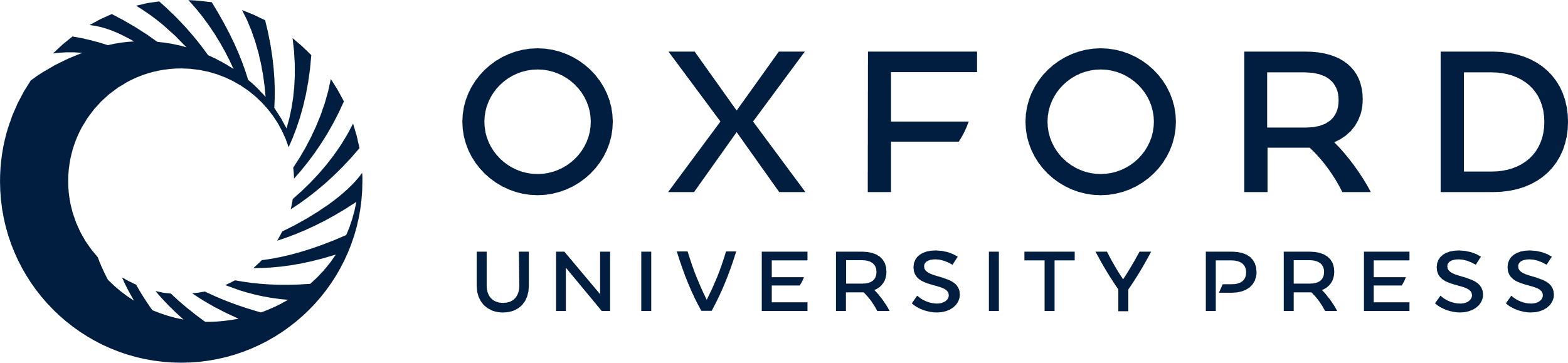 [Speaker Notes: Fig. 2.  Molecular mechanisms of celecoxib and its anticarcinogenic effects. Direct targets of celecoxib are cyclooxygenase-2 (COX-2), Ca 2+ ATPase, protein-dependent kinase 1 (PDK-1), cyclin-dependent kinases (CDKs) in complex with cyclins, and carbonic anhydrase (CA), all of which are inhibited by celecoxib and are the main components in various pathways. Inhibition of these proteins leads to the induction of apoptosis or to the inhibition of cell cycle progression, angiogenesis, and metastasis, which are the main mechanisms by which celecoxib exerts its anticarcinogenic activity. SM = sphingomyelin; SMase = sphingomyelinase; ERK = extracellular signal–regulated kinase; JNK = c-Jun N-terminal kinase; PLA = phospholipase A; PGs = prostaglandins; EP = prostaglandin receptor; Ac = adenylate cyclase; PLCβ = phospholipase Cβ; IP 3 = inositol-1,4,5-trisphosphate; MEK1/2 = mitogen-activated protein kinase kinase 1/2; PKA = protein kinase A; cAMP = cyclic adenosine monophosphate; Rap = Ras-associated protein; Raf = Raf protooncogene serine/threonine–protein kinase; B-Raf = B-raf protooncogene serine/threonine–protein kinase; BAD = Bcl2-antagonist of cell death; Bcl-2 = apoptosis regulator BCL-2; Bcl-xL = apoptosis regulator Bcl-xL; Apaf-1 = apoptotic protease activating factor; PKB = protein kinase B; PI3K = phosphatidylinositol 3-kinase; PDK-1 = phosphoinositide-dependent kinase 1; GSK-3β = glycogen synthase kinase 3β; Dsh = disheveled; APC = adenomatous polyposis coli; TCF = T-cell factor; Lef = lymphoid enhancer factor 1; VEGF = vascular endothelial growth factor; bFGF = basic fibroblast growth factor; Rb = retinoblastoma; CDK = cyclin-dependent kinase; MMP = matrix metalloprotease; E2F = transcription factor E2F; Myc = myc protooncogene protein; PPAR = peroxisome proliferator activated receptor; Fos = protooncogene protein c-fos; NF-κB = nuclear factor κB; SP1 = transcription factor SP1; EGR-1 = early growth response protein 1; U = ubiquitin. 


Unless provided in the caption above, the following copyright applies to the content of this slide: © The Author 2006. Published by Oxford University Press.]